بسم الله الرحمن الرحیم
قواعد درس پنجم عربی هشتم 
کاربرد حرف « ما »
« ما » استفهامیه یا پرسشی
« ما » منفی
«ما استفهامیه »
کلمه پرسشی « ما » به معنی « چه ؟ چه چیز ؟ چیست ؟ » است .
از « ما پرسشی » برای سوال از ( اشیاء) استفاده می شود . 
ما هذا ؟ هذا کِتابٌ 
از « ما پرسشی » برای سوال از غیر عاقل ( غیر انسان ) یا برای سوال از حقیقت چیزی استفاده می شود . 
ما تِلکَ ؟ تِلکَ شَجَرَةٌ 
ما فِی یَدِکِ ؟ فِی یَدی قَلَمٌ
«ما » منفی
هرگاه حرف « ما » بر سر فعل ماضی بیاید آن را«  منفی » می کند . 
ما + فعل ماضی                          ماضی منفی 
ذَهَبتُ                                ما ذَهَبتُ                             نرفتم 
جَلَسوا                               ماجَلَسوا                            ننشستند 
هر گاه حرف «ما» قبل از اسمی بیاید آن را پرسشی می کند و هرگاه حرف
« ما » قبل از فعل ماضی بیاید آن را منفی می کند .
مثالهایی برای کاربرد « مای پرسشی»
الف) ما ذلکَ ؟ ذلکَ کِتابٌ                                                         
ب) ما هذِه ؟ هذِه لَوحَةٌ 
ج) ما هوَ المَوضوع ؟ المَوضوعُ حَولَ الاِمتحانِ
د) ما فِی أمامِک ؟ مَوقِفُ الحافِلاتِ أمامی 
هـ ) ما مَعنی هذِه العَلامَة ؟ الطَریقُ مُنزَلِقٌ (جاده لغزنده است )
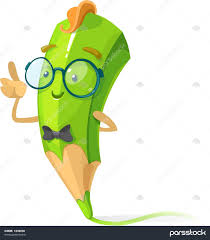 مثالهایی برای کاربرد « مای منفی»
الف) ماخَرَجنا                    خارج نشدیم
ب) ماجَلَستُنَّ                     ننشستید
ج) ما فَتَحَ                         باز نکرد
د) ما ظَلَموا                       ظلم نکردند
هـ) ما سَمِعتِ                     نشنیدی
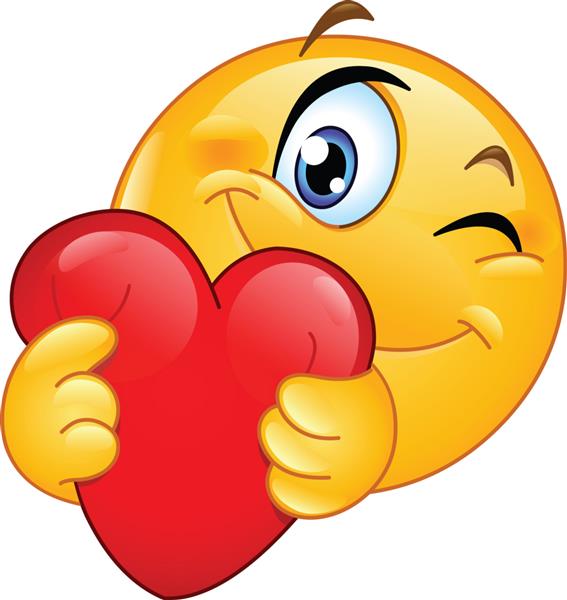